Décomposer un nombre
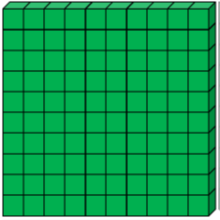 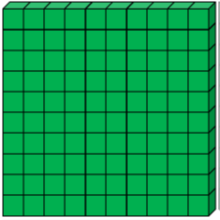 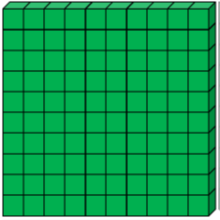 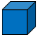 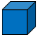 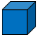 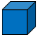 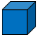 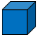 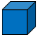 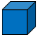 3 c  5 d  8 u
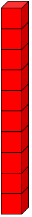 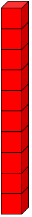 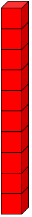 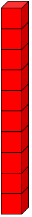 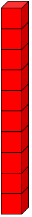 300 + 50 + 8
décomposition
358
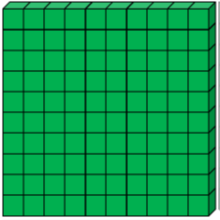 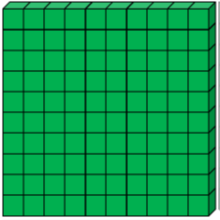 2 c  3 d  5 u
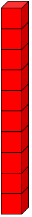 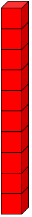 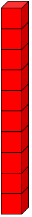 200 + 30 + 5
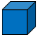 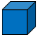 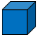 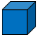 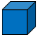 décomposition
235
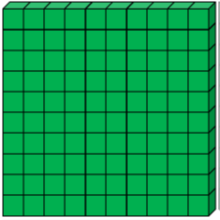 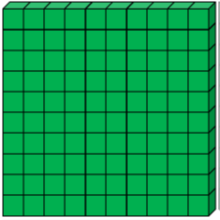 4 c  2 d  1 u
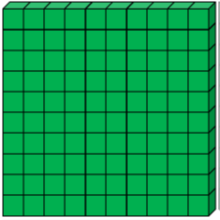 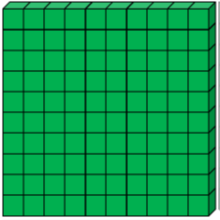 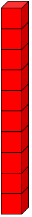 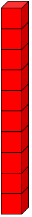 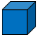 400 + 20 + 1
décomposition
421
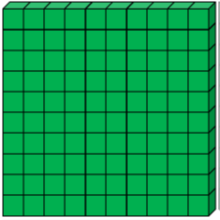 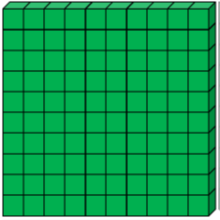 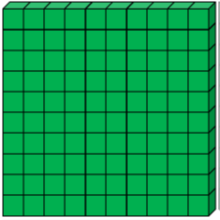 5 c  7 d  9 u
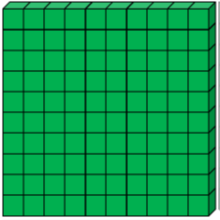 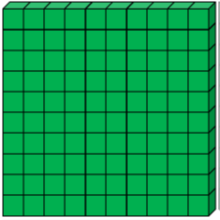 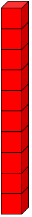 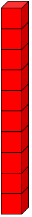 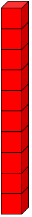 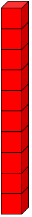 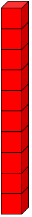 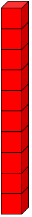 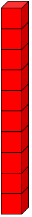 500 + 70 + 9
décomposition
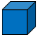 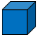 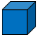 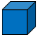 579
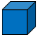 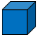 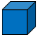 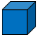 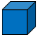 100 +   80   =
180
décomposition
80 +   200   =
280
décomposition
5 + 200 + 80 =
285
décomposition
60 +  100 + 8  =
168
décomposition
600 +   10   =
610
décomposition
100 +  200 + 200  =
500
décomposition
60 +   400   =
460
décomposition
700 +   40   =
740
décomposition
7 + 300 + 40 =
347
décomposition
60 + 7  + 500 =
567
décomposition
200 +  400 + 100  =
700
décomposition
700 +   30   =
730
décomposition
90 + 1  + 300 =
391
décomposition
400 +  400 + 50  =
850
décomposition
400 +  400 + 50  =
850
décomposition
20 +  400 + 3  =
423
décomposition
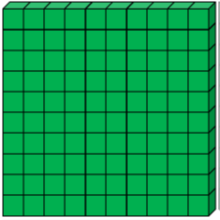 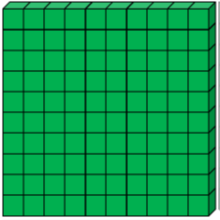 264
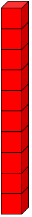 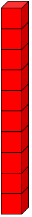 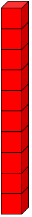 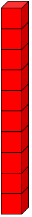 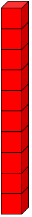 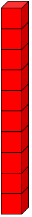 200 + … + 4
60
décomposition
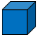 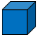 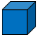 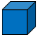 518
… + 10 + 8
500
décomposition
… + 20 =
820
800
décomposition
… + 60 =
560
500
décomposition
70 +   …   =
370
300
décomposition
… + 30 =
930
900
décomposition
30 +   900   =
930
décomposition
40 +   …   =
240
200
décomposition
50 +   300   =
350
décomposition
80 +   …   =
480
400
décomposition